СОЦИАЛЬНО-ЭКОНОМИЧЕСКОЕ РАЗВИТИЕ ГОРОДСКОГО ОКРУГА ПУШКИНСКИЙ МОСКОВСКОЙ ОБЛАСТИ
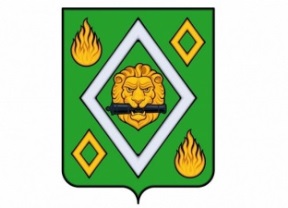 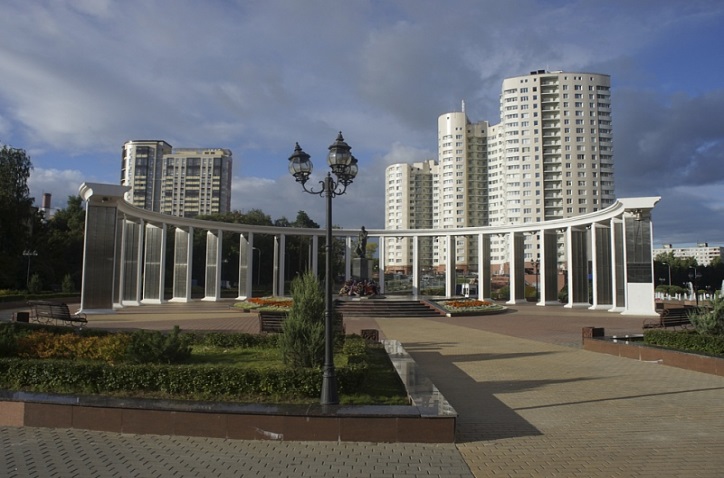 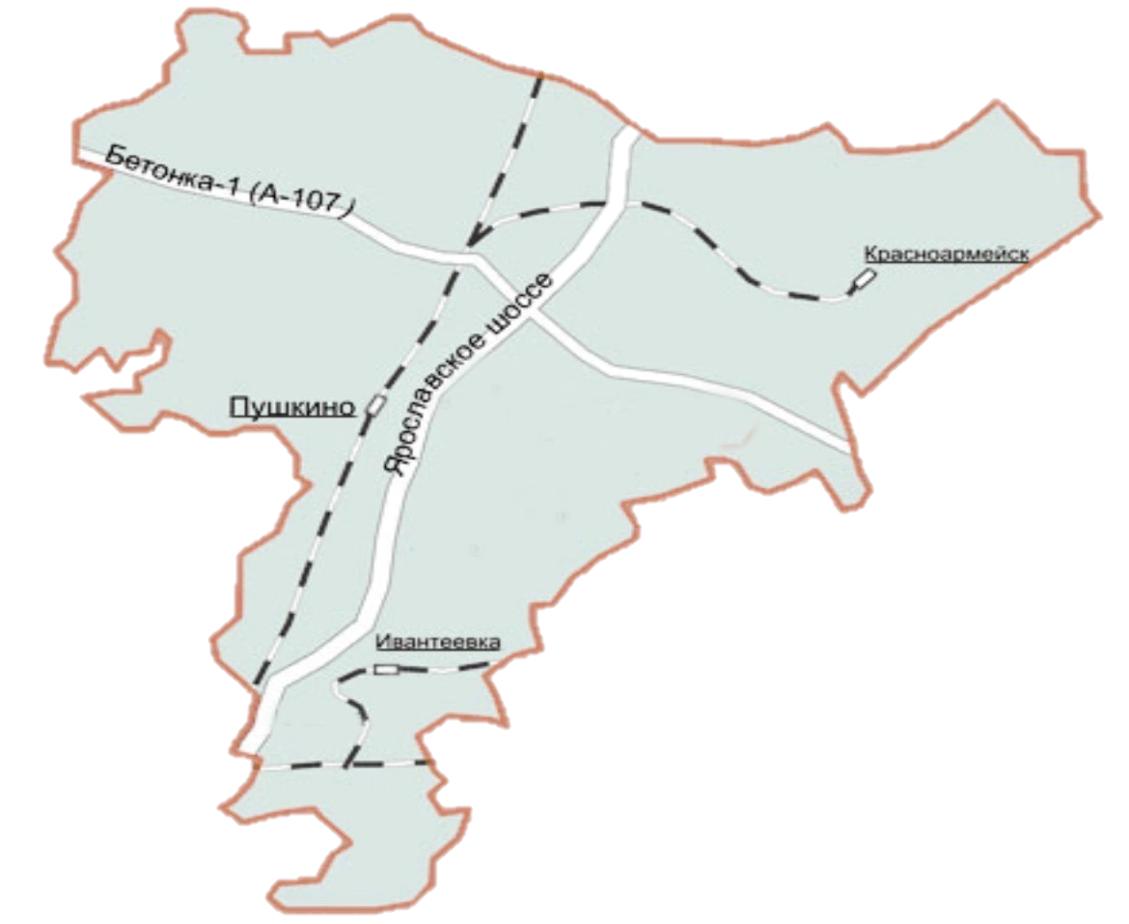 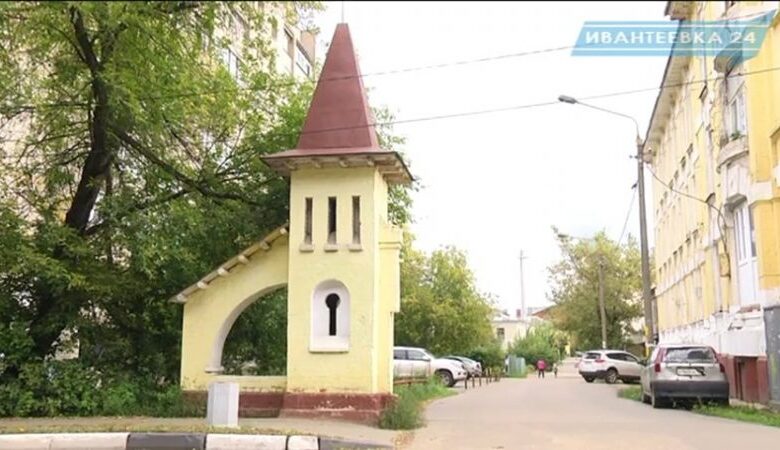 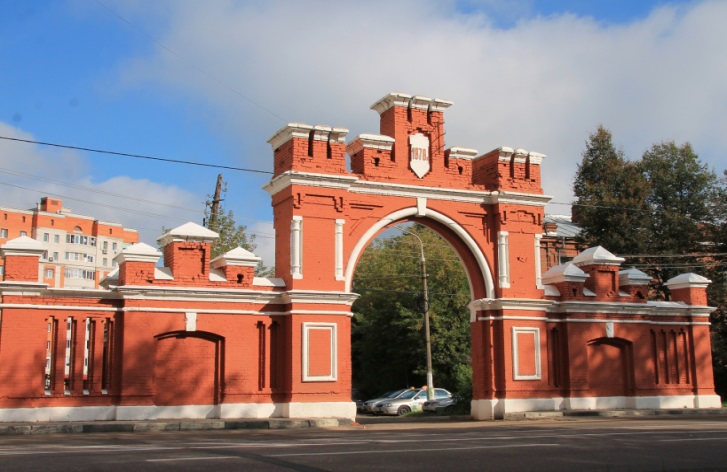 2022 год
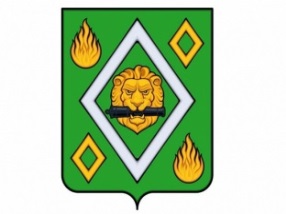 Социально-экономического развитиеГородского округа  Пушкинский  Московской  области по «крупным и средним» организациям
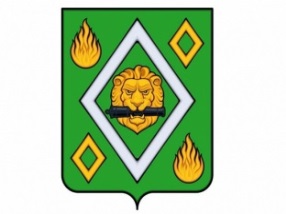 Позиция Городского округа  Пушкинский  Московской  области по основным  показателям социально-экономического положения в сравнении с МО
2022 год
по объемам
ПРОМЫШЛЕННОЕ ПРОИЗВОДСТВО
14 место по МО
ИНВЕСТИЦИИ
11 место по МО
СТРОИТЕЛЬСТВО
14 место по МО
ЖИЛЬЕ
14 место по МО
-35,2%
+110,6%
+32,2%
+7,2%
+44,9%
+53%
+14,4%
+6,8%
РОЗНИЧНАЯ ТОРГОВЛЯ
9 место по МО
ПРИБЫЛЬ
17 место по МО
ЗАРПЛАТА
35 место по МО
УРОВЕНЬ БЕЗРАБОТИЦЫ
+14,3%
+6,5%
+13,1%
0,38
-0,9%
+15,2%
+11%
0,40
верхнее значение - в % к уровню соответствующего периода предыдущего года по Г.о. Пушкинский МО 
нижнее значение - в % к уровню соответствующего периода предыдущего года по МО